單元五 活得安康
第十四課　預防疾病
出發點
兒童常患的疾病都是傳染病，主要由哪三種途徑傳播？
飲食
接觸
飛沫
活動一　怎樣預防經飲食傳播的疾病
注意飲食衞生，可以預防經飲食傳播的疾病。以下哪些是安全衛生的食物底食水？在　　內加，不是的加，並說出原因。
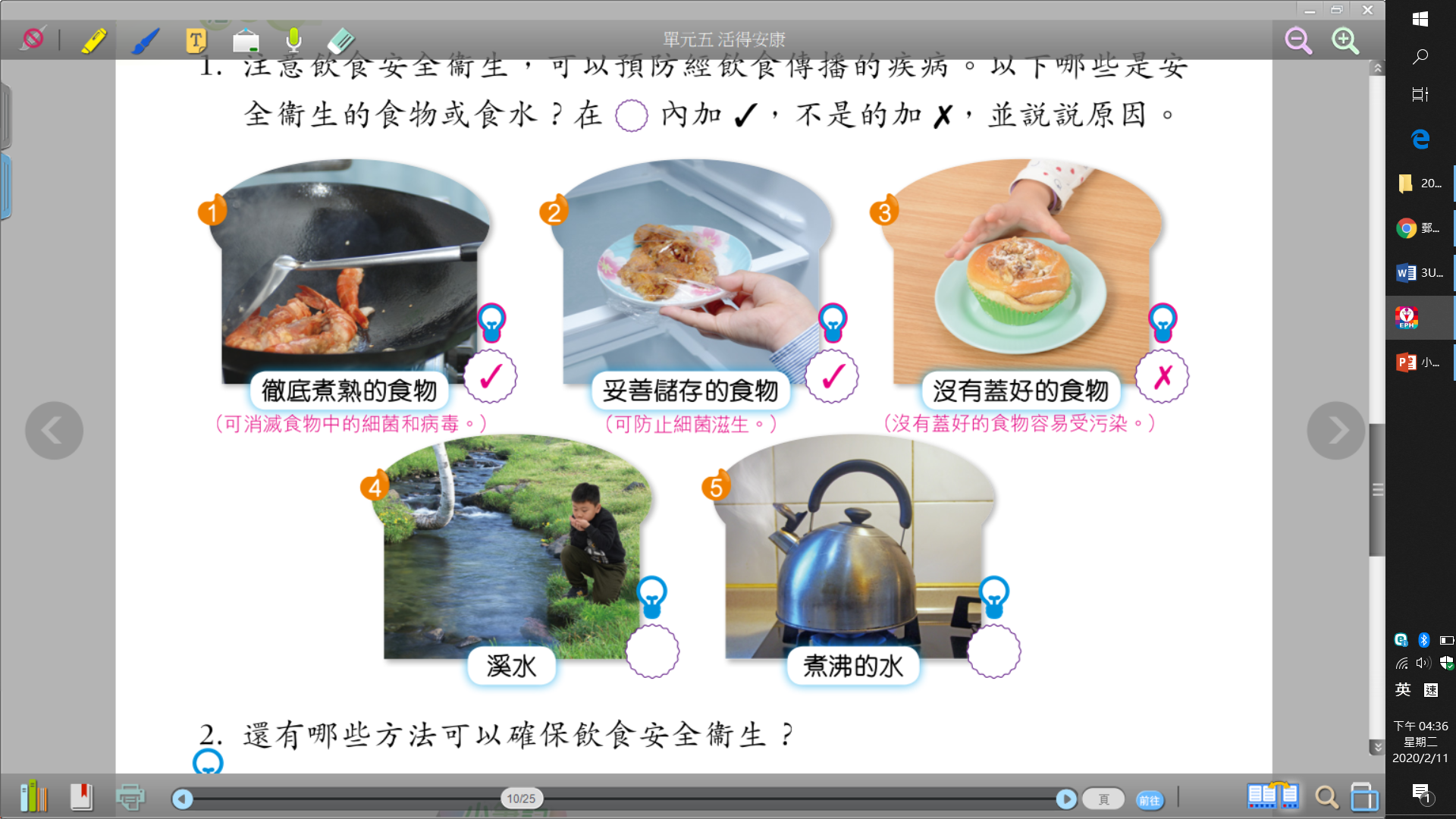 沒有蓋好的食物容易受污染
可防止細菌滋生
可消滅食物中的細菌和病毒
活動一　怎樣預防經飲食傳播的疾病
注意飲食衞生，可以預防經飲食傳播的疾病。以下哪些是安全衛生的食物底食水？在　　內加，不是的加，並說出原因。
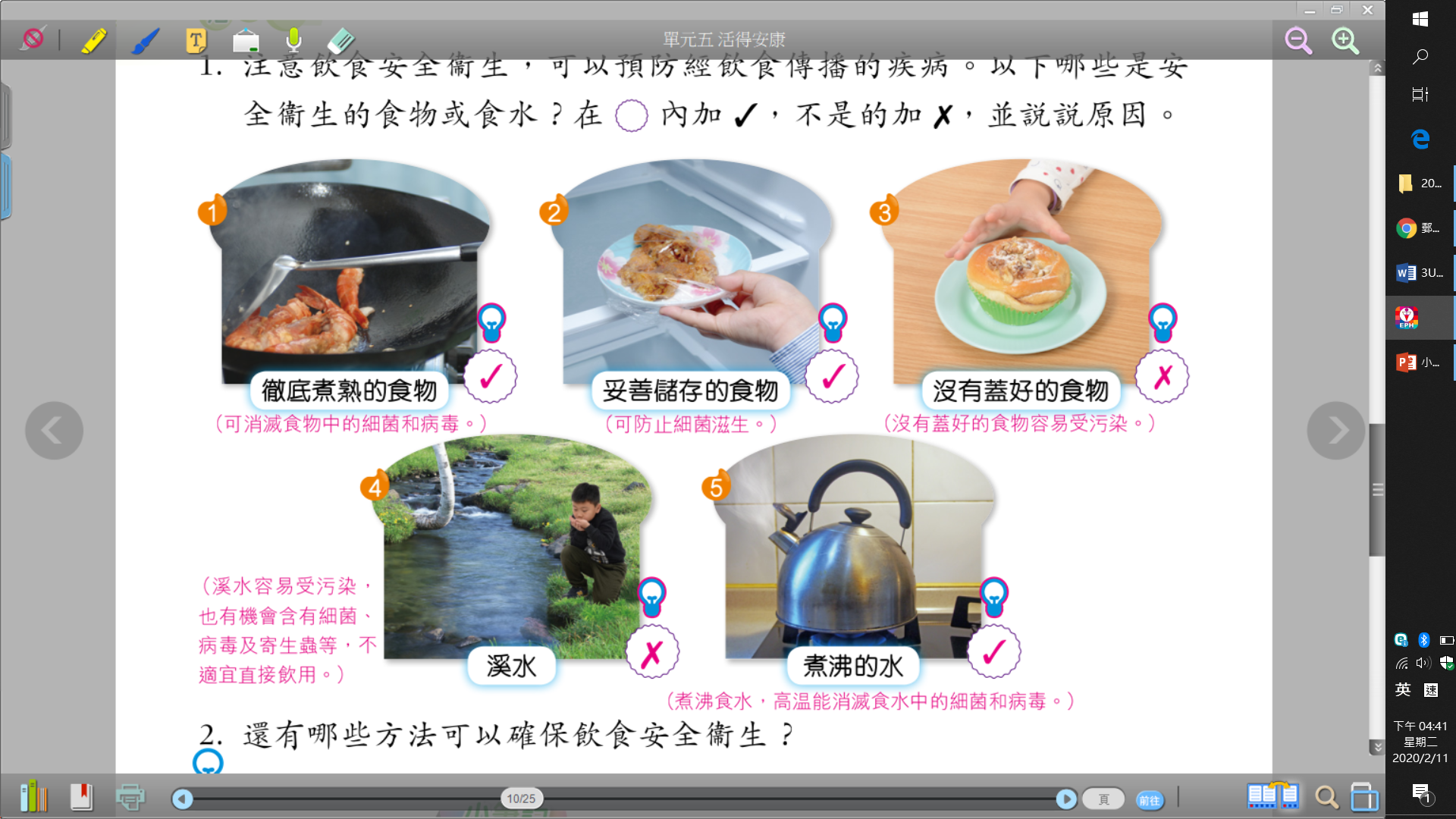 溪水容易受污染，也有機會含有細菌、病毒及寄生蟲，不適宜直接飲用。
煮沸食水，高溫能消滅食水中的細菌和病毒。
活動一　怎樣預防經飲食傳播的疾病
還有哪些方法可以確保飲食安全衞生？
進食前洗手
把食物沖洗乾淨
以下情境，評一評這些人物選購的食物或飲品是否安全衞生。
姐姐下班後向無牌小販買了一杯鮮榨果汁。
不安全衞生。因為無牌小販的販賣環境衞生欠佳，食物和飲品容易沾染細菌。
以下情境，評一評這些人物選購的食物或飲品是否安全衞生。
爸爸昨天到超級市場買餅乾，他購買前細心檢查過餅乾的包裝沒有破損，也沒有過食用期限。
安全衞生。
以下情境，評一評這些人物選購的食物或飲品是否安全衞生。
媽媽到麵包店購買麵包，店員為了方便顧客拿取麵包，長期把蓋着麵包的蓋子打開。
不安全衞生。
因為食物沒有蓋好，容易受污染。
完成小筆記
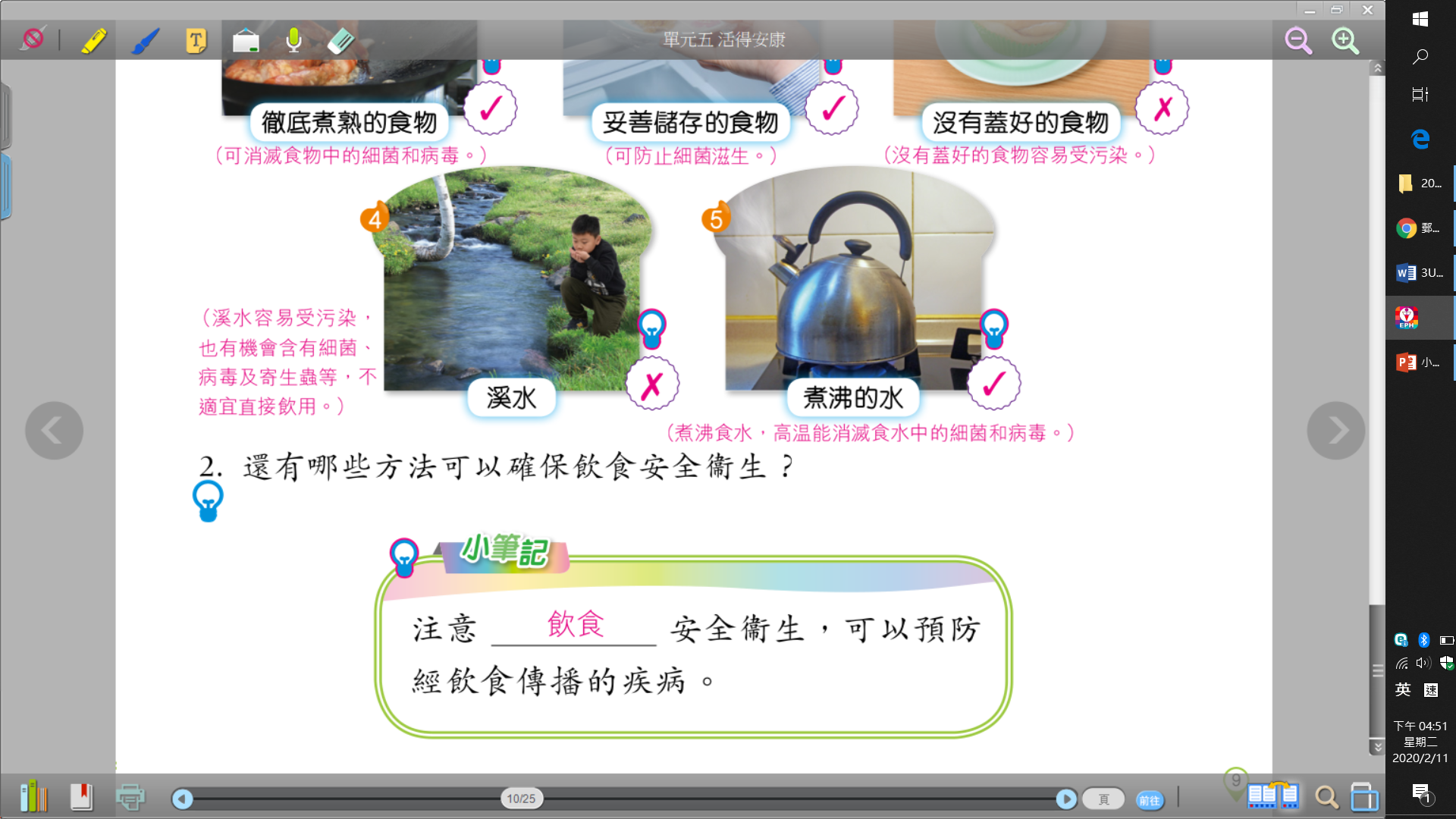 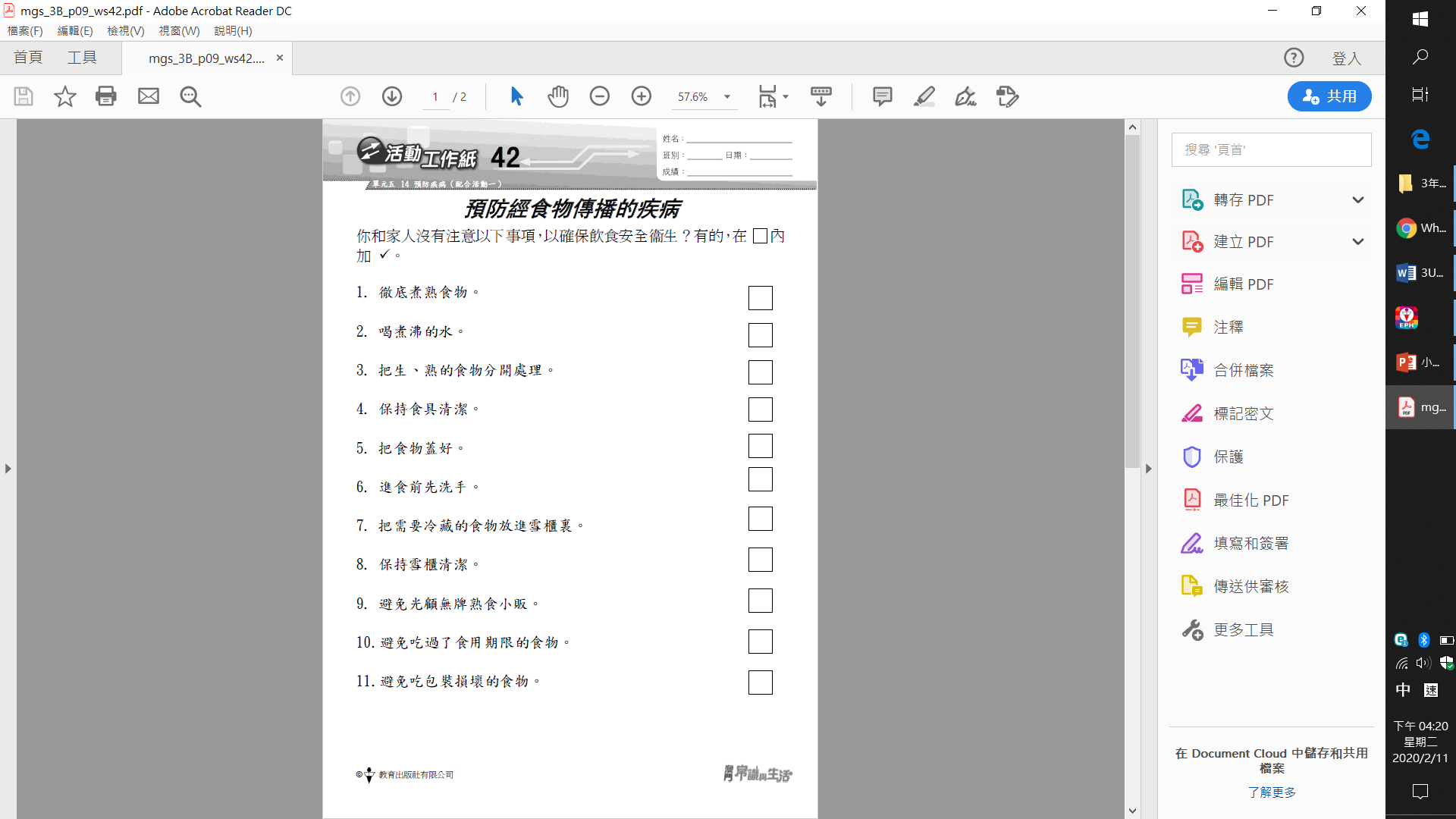 鞏固知識
完成右邊的工作紙。
單元五 活得安康
第十四課　預防疾病
活動二  怎樣預防經接觸傳播的疾病？
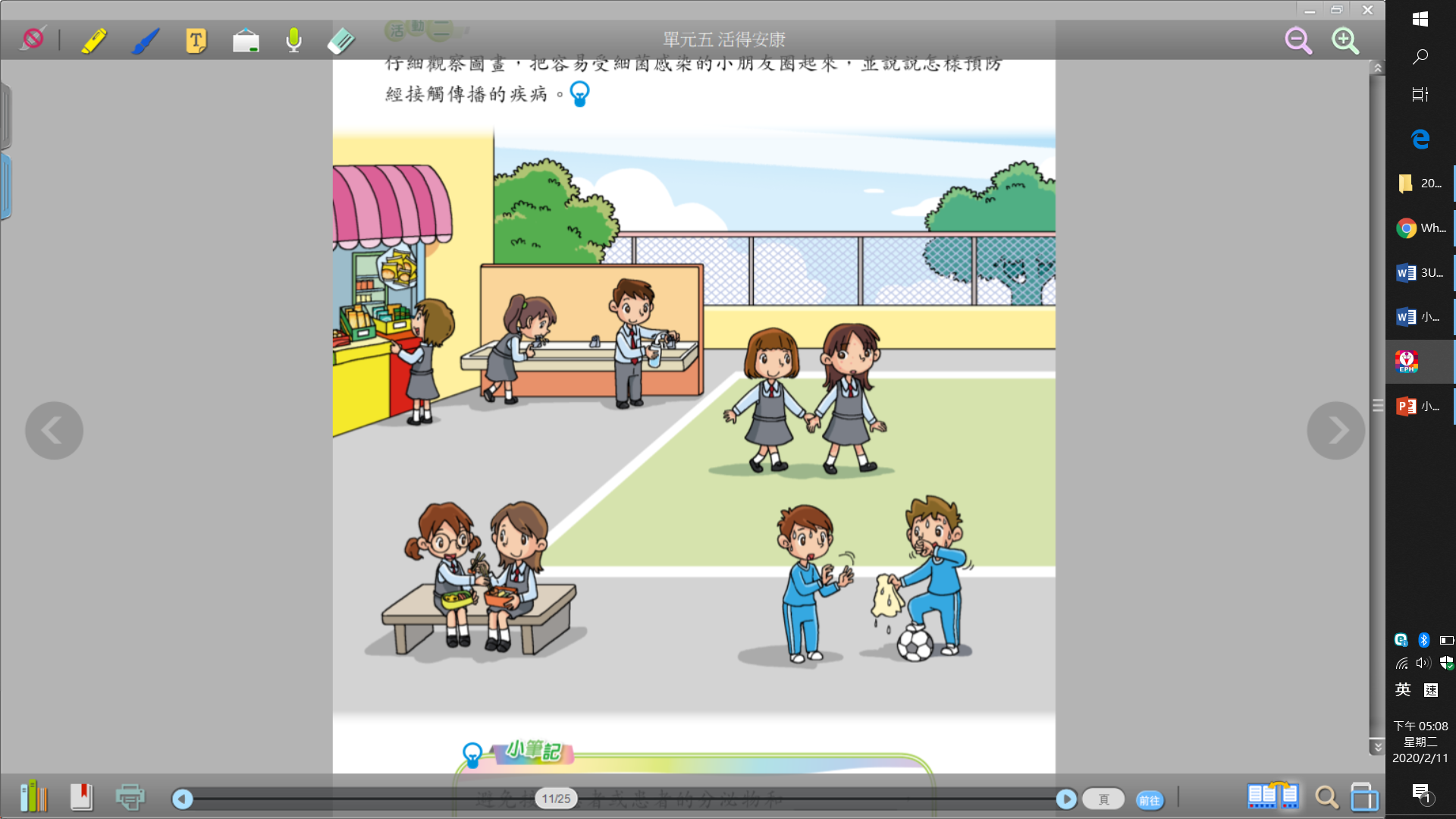 仔細觀察圖畫，把容易受細菌感染的小朋友圈起來，並說說怎樣預防經接觸傳播的疾病。
＊右圖較小，請看書本。
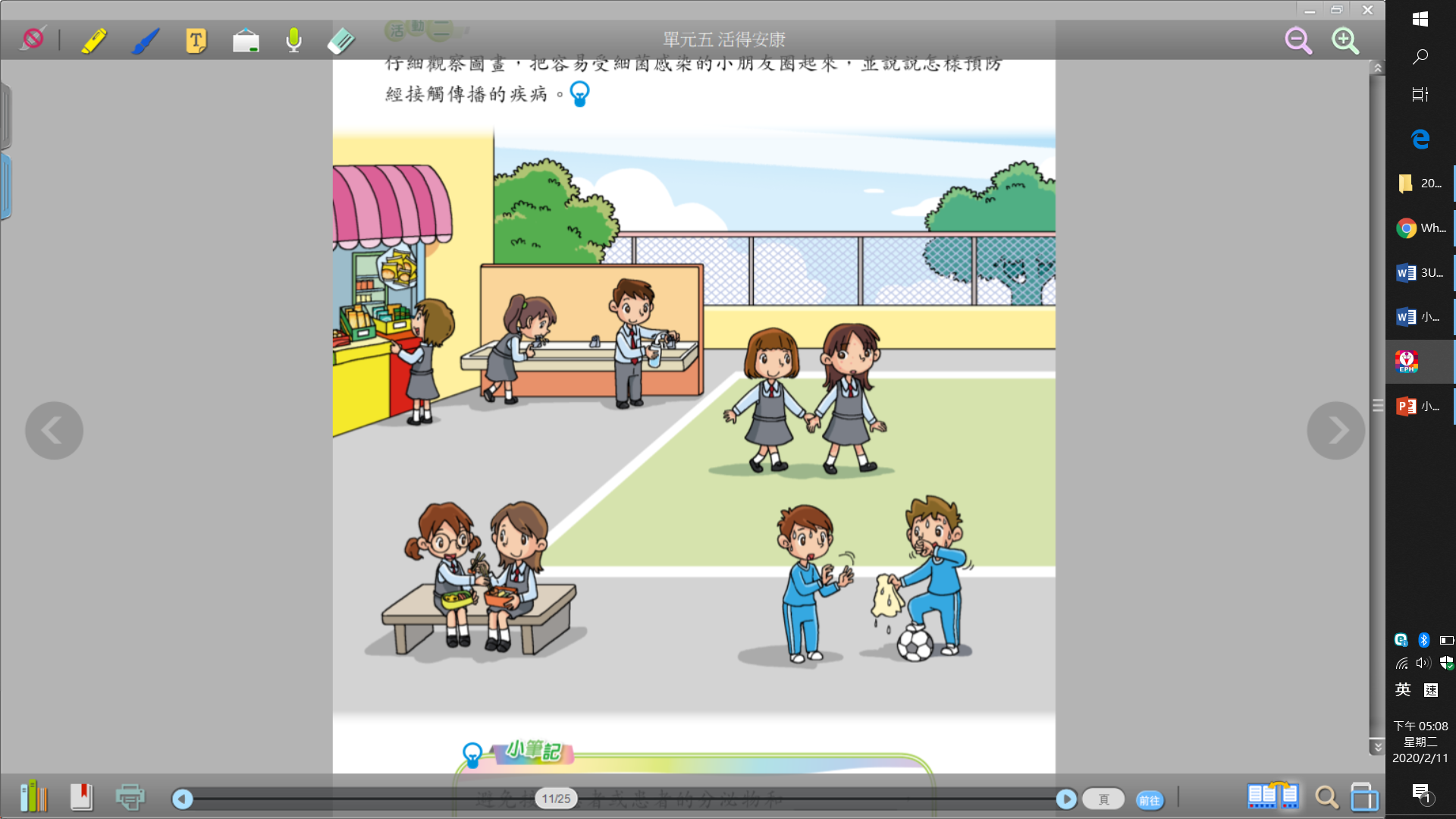 不要直接用口喝飲水器的水，因為飲水器可能沾有使用者的唾液，應用水樽／水杯盛水，並注意瓶口不要接觸出水處，減低受感染的機會。
右邊的女孩臉上出了紅疹，可能患上了水痘，因此不要直接接觸患者。
不要交換吃過的食物，因為飯盒內的食物已沾有她們的唾液如要共享食物，應使用公筷，再用另一對自己的筷子進食。
列舉更多在日常生活中預防經接觸感染疾病的方法。
不要隨處觸摸物件
經常洗手
完成小筆記
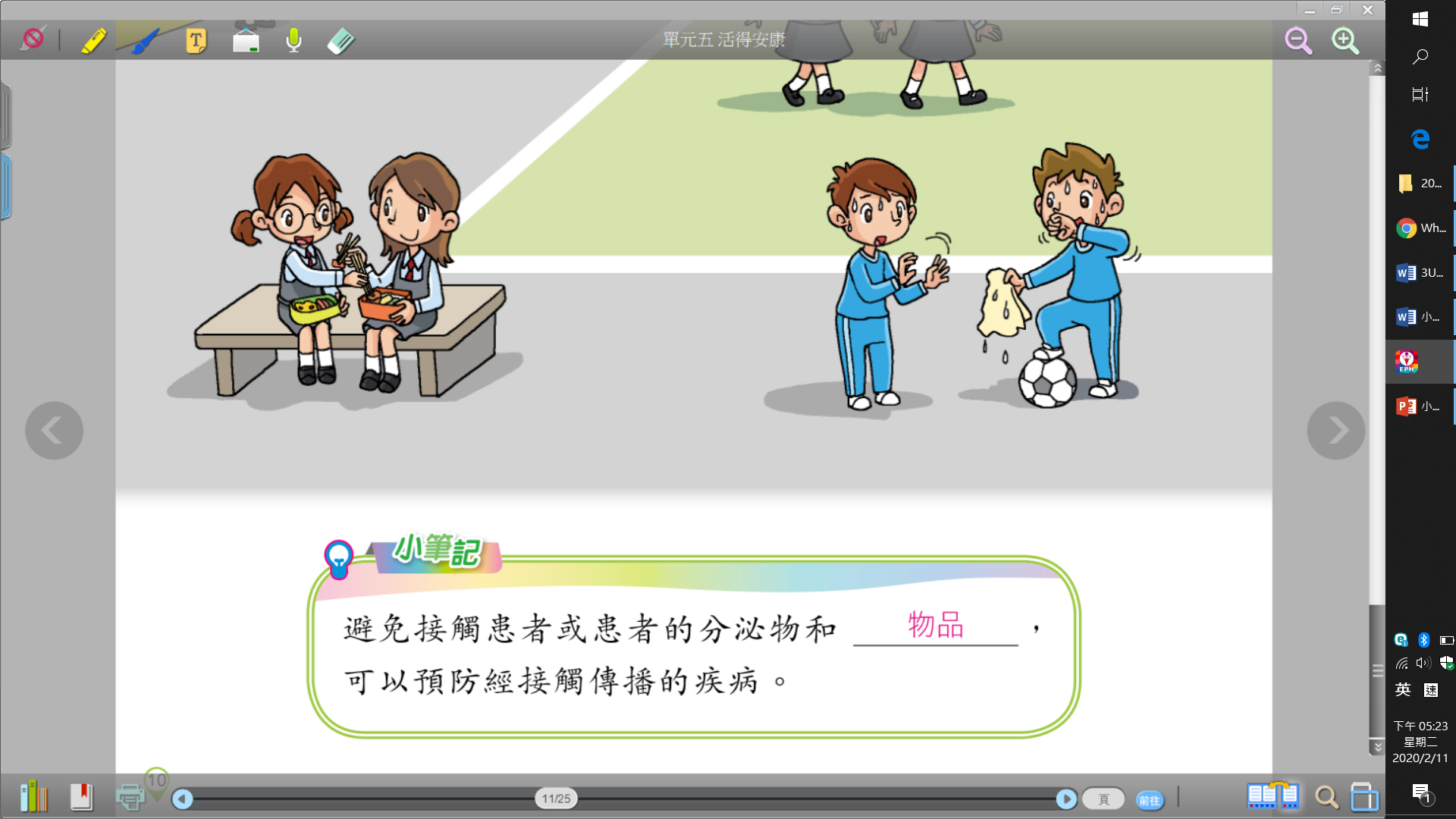